Spring 2017 Advising Updates
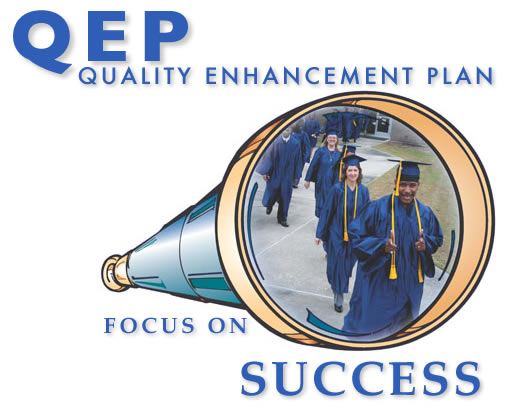 Preparing for Spring Registration
PCC Advising Moodle Site
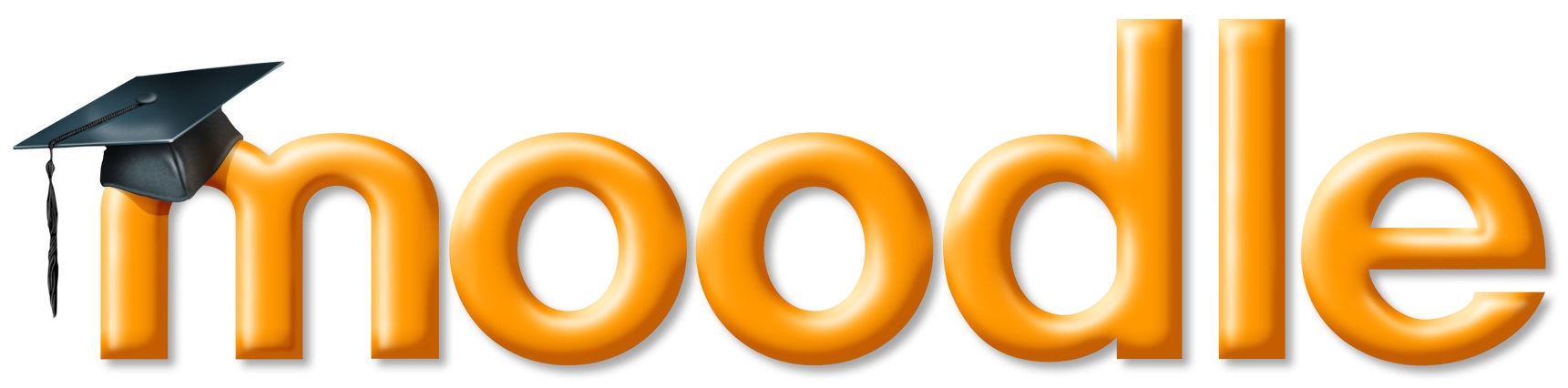 Student Services
Registration
Registration rights will be open until the close of business on 1/5/17 (Thursday).
We will do the initial purge at noon on 1/6/17 (Friday).
If a student wants to get back into their classes after being purged, or wants to register for new classes, please advise the student and give the information to Tammy or Julie and they will take care of their registration.
Please use the Registration Form or an email.
After the purge, students may register/re-register for classes up until the first day of class IF the class has not been cancelled, but must have payment arrangements or Financial Aid in place at the time of registration/re-registration.
Aviso & Student Services
As you use Aviso to send Early Alerts and other concerns about students to Student Services, please share with them any feedback you may have.
Contact Jamie Gibbs if:
You are not happy with the response to your alert.
You are not happy with the length of time involved with your alert.
You have other concerns.
Financial Aid
When a student has any financial aid questions, refer them to:
Melissa Whitman:  Financial Aid Director
Do not try to answer financial aid questions.  Always refer the student to Mrs. Whitman & her staff.
The 12 hours Pell Grant Myth
You do not have to register for 12 hours to receive financial aid.
To receive financial aid, you must register for a minimum of 1 semester credit hours.
If a student wants to drop courses and they receive financial aid, suggest they go speak with someone in the financial aid office to see how it will effect them.
The student already has to go to Student Services anyway to see the counselor to start the drop process.
Melissa Whitman:  Financial Aid Director
Further discussion of financial aid issues.
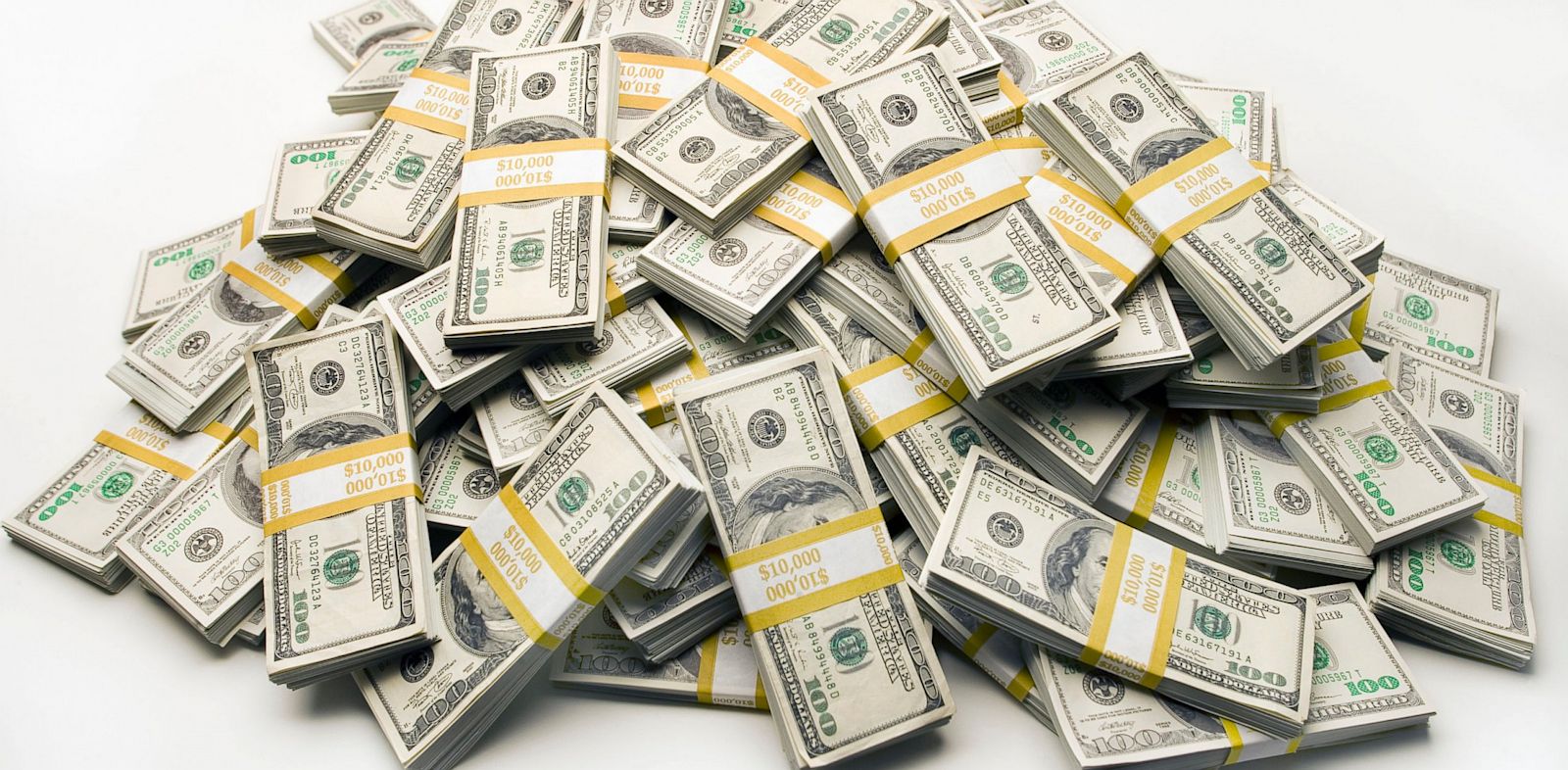 STRK:  FERPA Information
Tammy Spain, registrar
See Mnemonics for Advisors Fall 2016 on the Moodle Advising site.
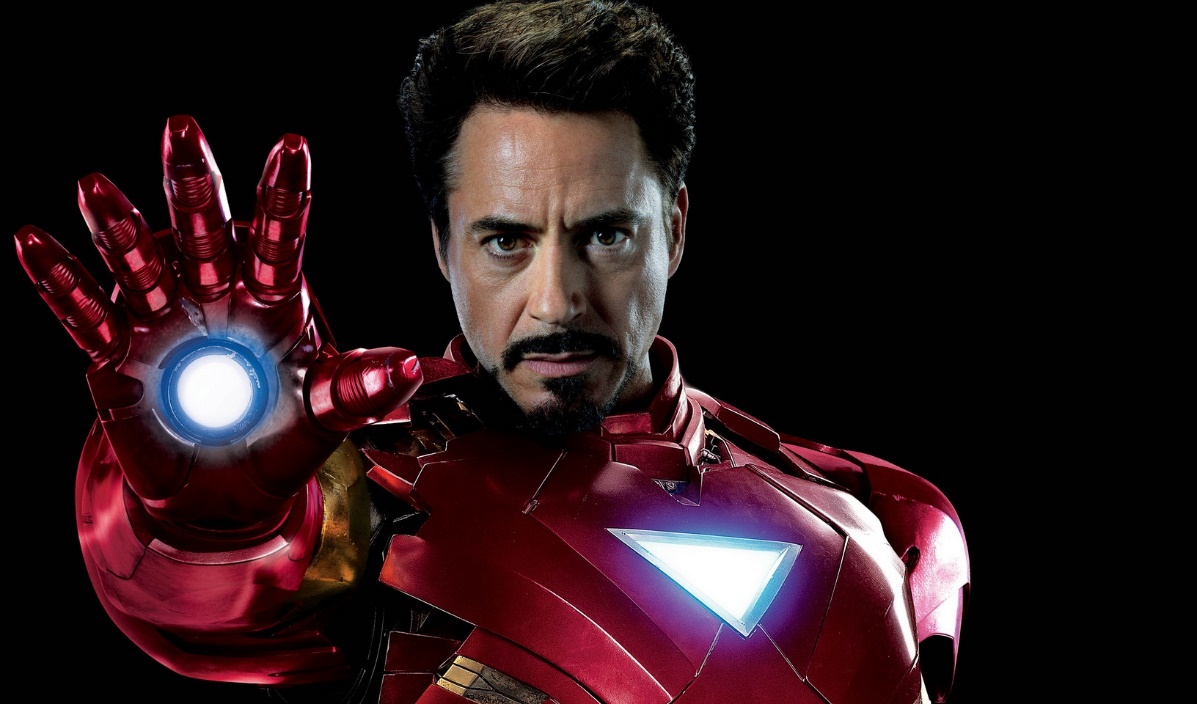 Important Course Dates: Spring 2017
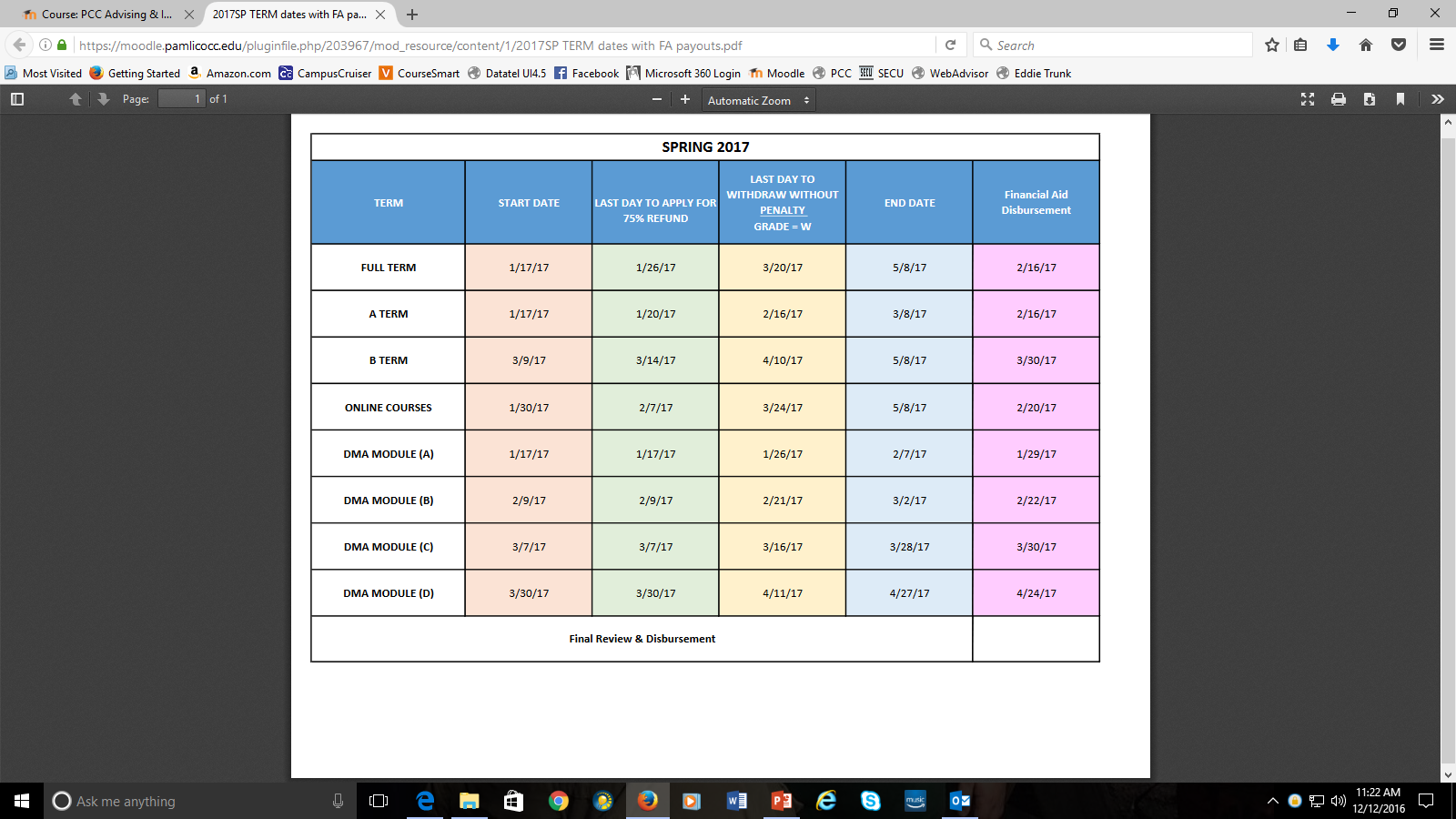 Dropping Students
To drop a student from your course, you must go to Student Services and fill out a Drop/Add form.
Be prepared to list a last day of attendance for the student (unless they never entered the course).
Do not wait too long to drop a student who has:
Not been attending class.
Not been turning in assignments (whether online or face-to-face courses).
Never entered the course (whether online or face-to-face courses).
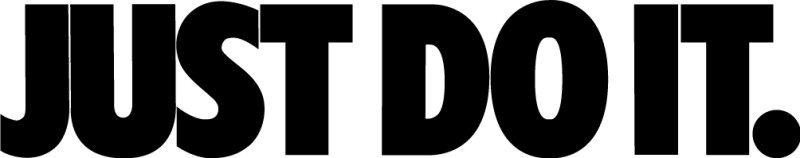 If you have questions and are not sure if it’s time to drop the student, go to Student Services and talk with someone.
Together you can decide if you have a situation in which a student needs to be dropped.
If the drop is completed before the drop deadline, the student receives no grade (W).
This has no effect on their GPA.
If not, if they are dropped after the drop deadline, the student will receive a grade of “WF”.
It counts as an F and effects the student’s GPA.
The “WF” is a way for Student Services to see that the student has stopped participating in the course as opposed to just not performing well enough to pass (F).
Be sure to include the last date of attendance on the drop form.
Phantom Courses:  Spring 2017
Phantom online courses:  
ACA 111 OL, ACA 122 OL, & CIS 110 OL
In order to register a student for one of these phantom online courses, you must receive  prior approval.
For CIS 110, ACA 111, & 122:  Email Neil Callahan
ncallahan@pamlicocc.edu
Be sure to include the student’s name, desired phantom course, and ID number.  
Neil will forward your email to Tammy Spain or Julie Simpson and they will register the student for the course.
Moodle Advising Site Additions
Moodle Advising Site Additions
Student Success Center Information
ExamView Exam Software Moodle Converter
 Carolina Works/Aviso Information
Questions?
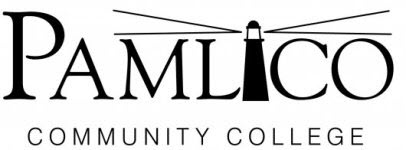